Proteins:Amino acids
Need to book
Molymods (C,H,O & N) each group needs 16 single bonds, 4 double bonds, 4 Carbon, 2 Nitrogen, 4 oxygen, 10 hydrogen
Practical activity 21
ALSO!  Need to give Mel 2 weeks notice on the chromatography prac in lesson 11
Repro
Practical activity 21 worksheet
Summary Sheet
PPQ (on slide but can repro)
Learning Objective
Know about the primary structure of proteins




Describe the structure of an amino acid
Describe the formation and breakage of peptide bonds
Explain the term primary structure
Describe the test for protein
Success Criteria
Starter
Draw the structure of a protein and label it in as much detail as you can
- Describe the structure of an amino acid
Amino Acid
Acid Group
Amino Group
R Group
[Speaker Notes: Acid group also known as carboxyl group]
- Describe the structure of an amino acid
Examples of Amino Acids with different R Groups
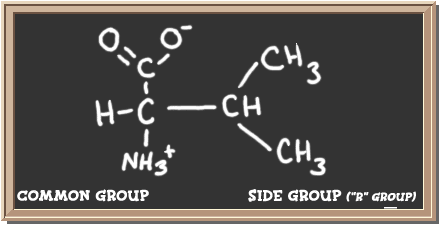 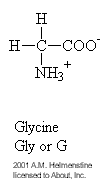 Valine
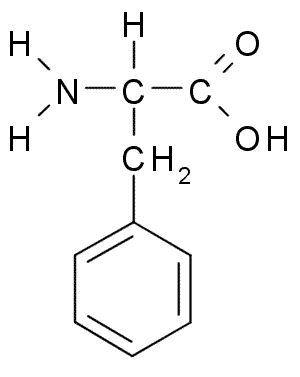 Phenylalanine
- Describe the structure of an amino acid
- Describe the formation and breakage of peptide bonds
- Explain the term primary structure
- Describe the test for protein
Task
Make a model using molymods
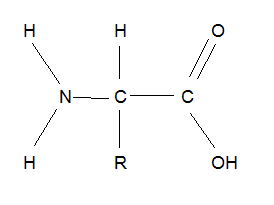 - Describe the formation and breakage of peptide bonds
Formation of a Dipeptide
Condensation Reaction
Hydrolysis Reaction
Peptide Bond
+ H20
- Describe the formation and breakage of peptide bonds
Hydrolysis of Peptide Bonds
The covalent bond that forms the peptide bond is strong, it must be broken apart by an enzyme
Enzymes that breakdown proteins are called proteases
Examples of protease activity other than digestion:
Hormone regulation
Ageing
P101 in book
- Describe the structure of an amino acid
- Describe the formation and breakage of peptide bonds
Task
Make another model of an amino acid to make a model using of peptide bond formation
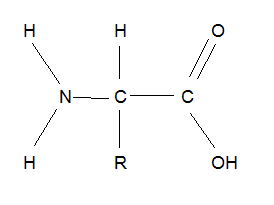 - Explain the term primary structure
Proteins
The function of each protein is determined by its structure
A protein’s structure is firstly determined by its amino acid sequence
- Explain the term primary structure
Key Term: Primary Structure
The specific sequence of amino acids that make up a protein
Task GCSE Recap: how is this sequence coded for?
[Speaker Notes: Answer to task is covered in nucleotides module in detail but useful to make the link between the knowledge now]
Making A polypeptide chain
DNA strands code for protein structure
This makes a strand of mRNA which travels out of the nucleus to a ribosome
3 bases code for a specific amino acid, this is known as a codon or triplet code
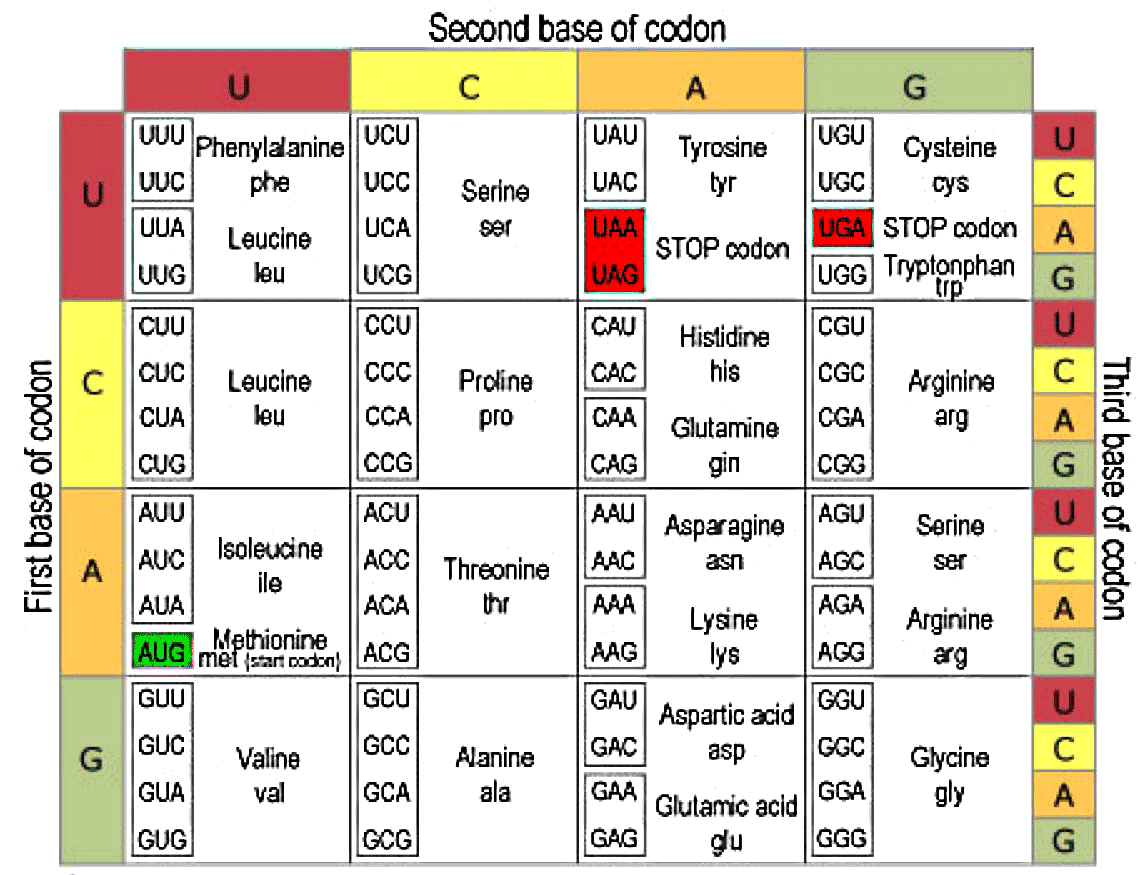 TASK
Use the look up table to create a DNA strand that will code for a 10 amino acid protein, it needs to start with Methionine and end with a stop code
Swap with the person next to you
Convert their DNA strand into a polypeptide chain
- Describe the test for protein
Protein (biuret test)
Add sample to a test tube.
Add biuret reagent
Positive result shown by lilac
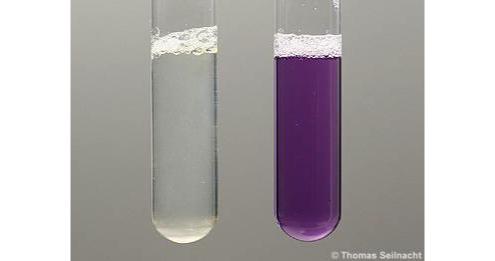 - Describe the structure of an amino acid
- Describe the formation and breakage of peptide bonds
- Explain the term primary structure
- Describe the test for protein
PAST Paper Question
Jan 2010 Q4a
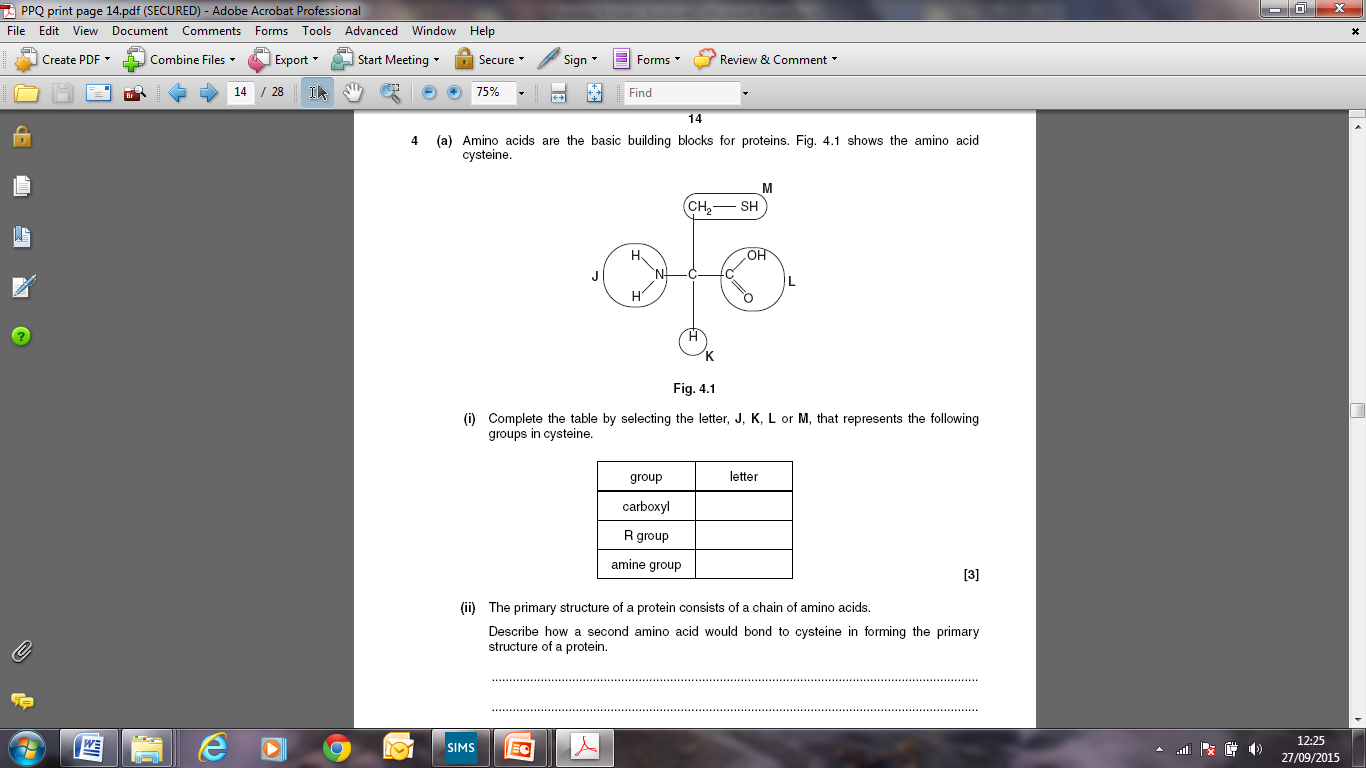 [3]
- Describe the structure of an amino acid
- Describe the formation and breakage of peptide bonds
- Explain the term primary structure
- Describe the test for protein
PAST Paper Question
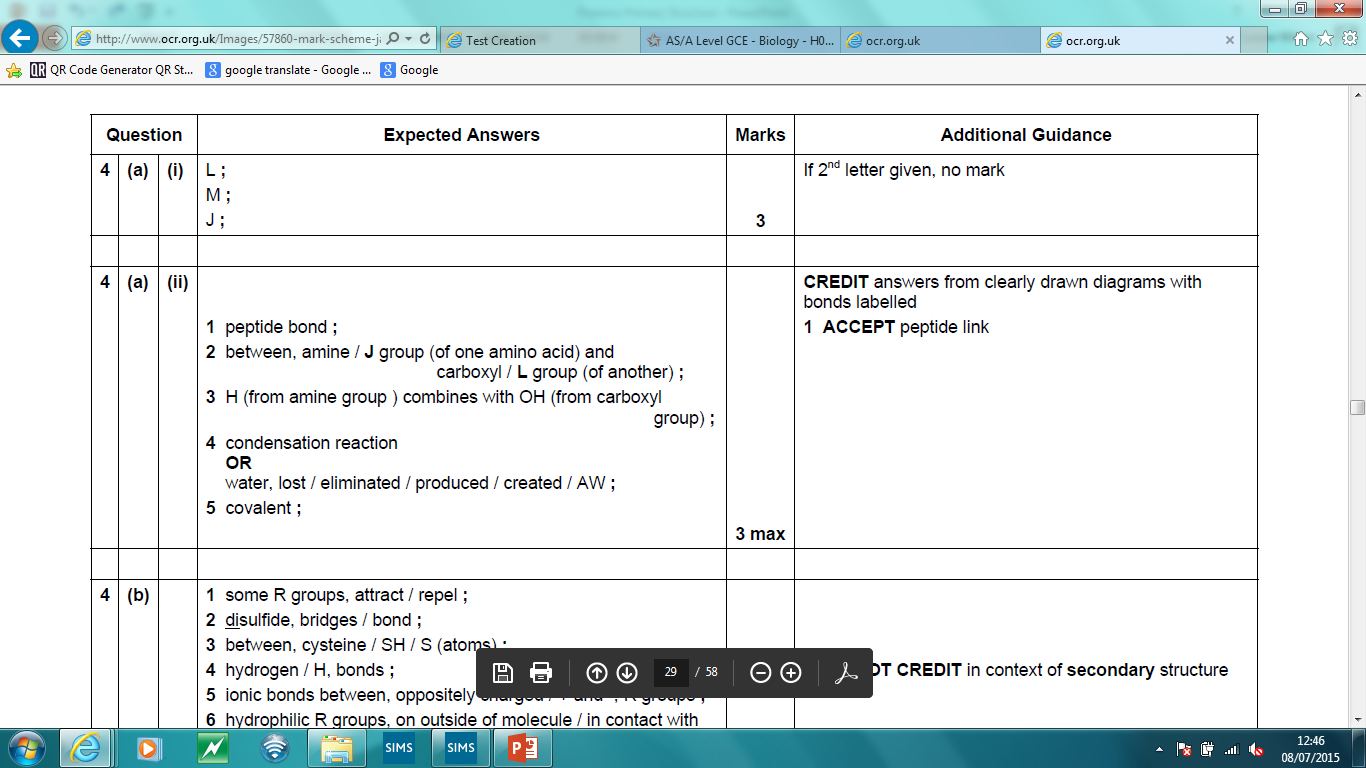 - Describe the test for protein
Practical Activity 21
Draw a results table for Practical activity 21
Carry out Biuret and Emulsion test to identify samples


 You will need in your lab book:
Results tables for both tests
Photos of both tests
PAG9
Practical Skills: 
 Drawing Results Table
Peer Assess Results Table
- Describe the structure of an amino acid
- Describe the formation and breakage of peptide bonds
Plenary
Draw the structure of a protein and label it in as much detail as you can
ANSWERS
Amine group                   R group      Acid group
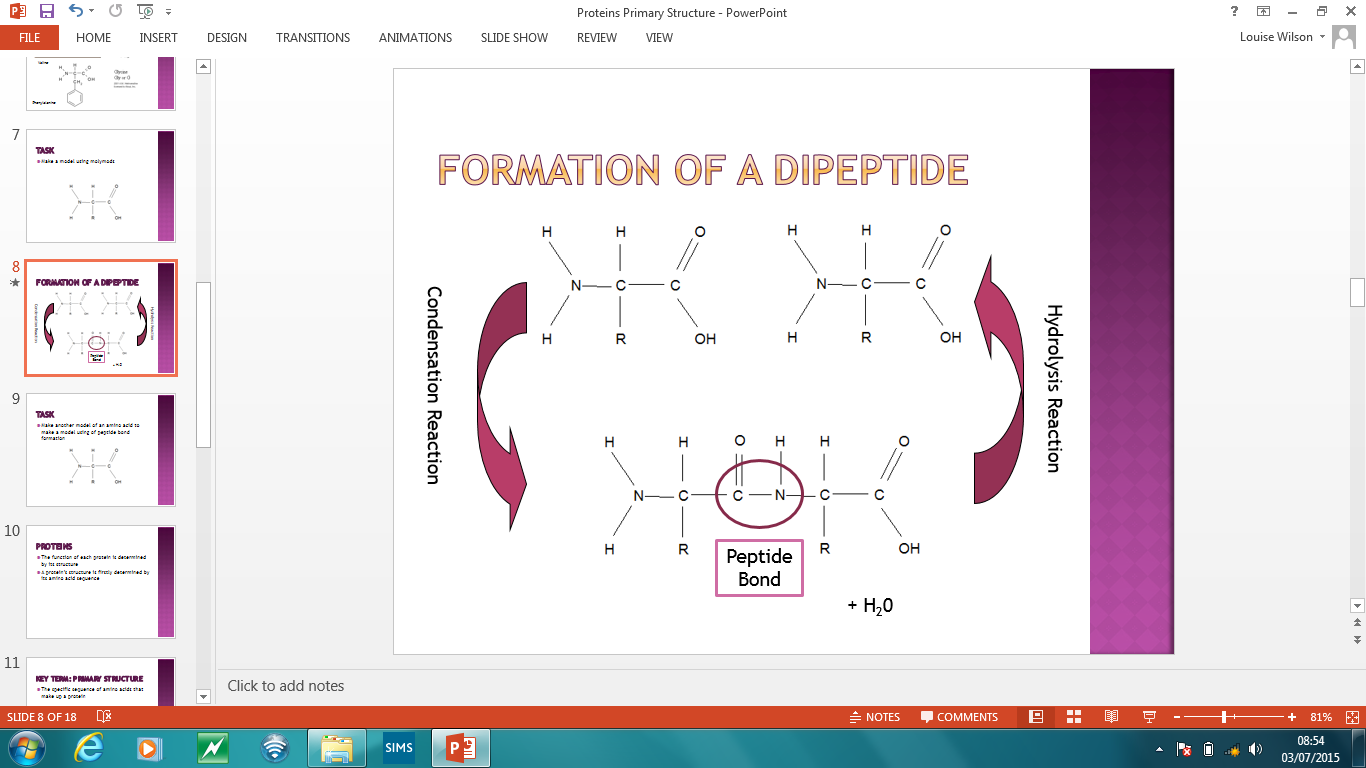 Homework
Complete the first part of the summary table